MILJØENHETEN sept 2014    –     Rolf Erik Hoaas
Fysisk miljø-  Bygningstatus
Rolf Erik Hoaas
Privat – prosjektering og planlegging av vvs anlegg

Trondheim Kommune – drift og vedlikehold, nybygg,  inneklima - vvs

NTNU  - drift og vedlikehold, nybygg, inneklima - vvs

Privat  - drift og vedlikehold, inneklima – vvs, MRH

Trondheim Kommune – Miljøenheten, energi- og innklimarådgiver
Trondheim Kommune 1995
54 skoler  ( ca 200 bygg / byggetrinn )
130 barnehager

Inneklimaproblemer
Vedlikeholdsetterslep
Forskrift ”Miljørettet helsevern i skoler og barnehager”
Godkjenning i forhold til : ”Forskrift for miljørettet helsevern”
”Trondheimsmodellen”:
Arbeidsgruppe : skole-byggforvalter – miljørettet helsevern

Kartlegg fysisk miljø

Samlet Rapport, med kostnadsberegning

Politisk behandling
Milepæler    TK -1Fysisk miljø -  Bygningstatus
Forskrift om MRH i skoler og barnehager
Vurdering av tiltak
Faglig norm – ”alment akseptable 				forhold”
1998 - Veileder for inneklima i skoler / barnehager (før denne ”mhv 92”)
1991 - Arbeidstilsynet veileder nr 444
Milepæler    TK -2Fysisk miljø  -  Bygningstatus
Milepæler    TK - 3INNEKLIMA   -  Bygningstatus
Kartlegging InneklimaAtmosfærisk miljø -1
Ventilasjonsforhold
Hovedtype av anlegg
N – naturlig ventilasjon
M – mekanisk ventilasjon, avtrekk
B – balansert ventilasjon, tilluft og avtrekk

Detaljer, tilstand, dimensjonering, omluft, driftsforhold osv.
Kartlegging InneklimaAtmosfærisk miljø -2
Materialbruk
Teppegolv
Ubehandlet betong
Åpen mineralull
Åpen himling
Hylle – loddenhetsfaktor
Annet:   mugg, sopp , råte, renhold
Kartlegging InneklimaTermisk miljø
Varmeanlegg type
Elektrisk - panelovner
Vannbåren – radiatorer
Luftoppvarming
Takvarme
Golvvarme

Tilstand:
Isolasjon,trekkforhold,vindu
Solavskjerming
Kartlegging InneklimaAktinisk miljø
Belysning generelt
Belysning – spesielt tavlebelysning
Høyspenttrase i nærheten
Trafo i bygget
El inntak

Radonforhold
Kartlegging InneklimaAkustisk miljø -1
Etterklangstid
Støynivå tekniske anlegg
Kartlegging InneklimaUtendørs miljø
Støynivå utendørs
Luftforurensning utendørs
Kartlegging Inneklimasanitært miljø
Sanitærforhold Jenter
Sanitærforhold Gutter

Dusjer
WC

Legionella – forebyggende rutiner
Kartlegging Inneklima
Sjekkliste – registreringsskjema
En sjekkliste pr bygning
Areal
Byggeår
Rehabiliteringsår

Spørreundersøkelse - skjema
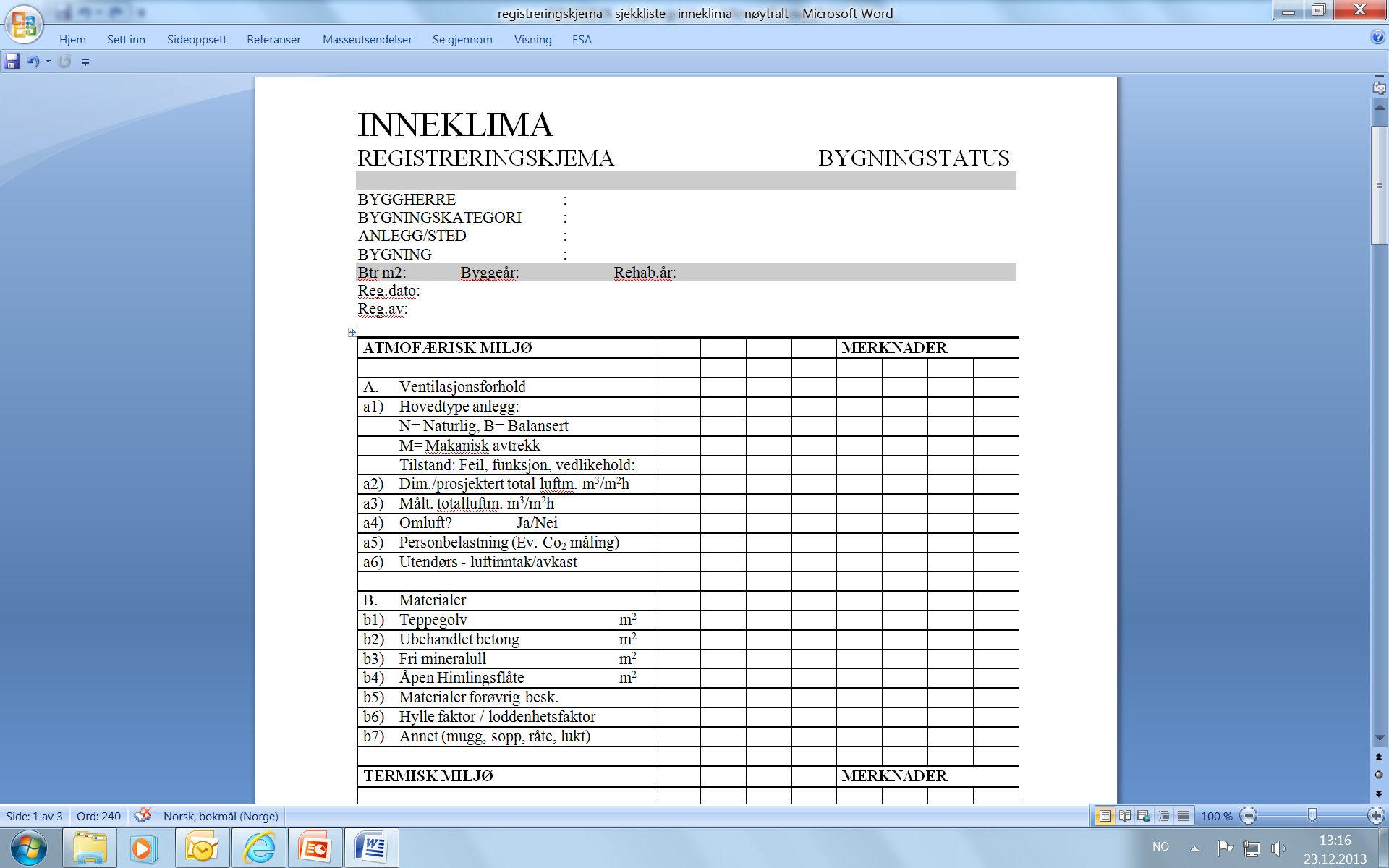 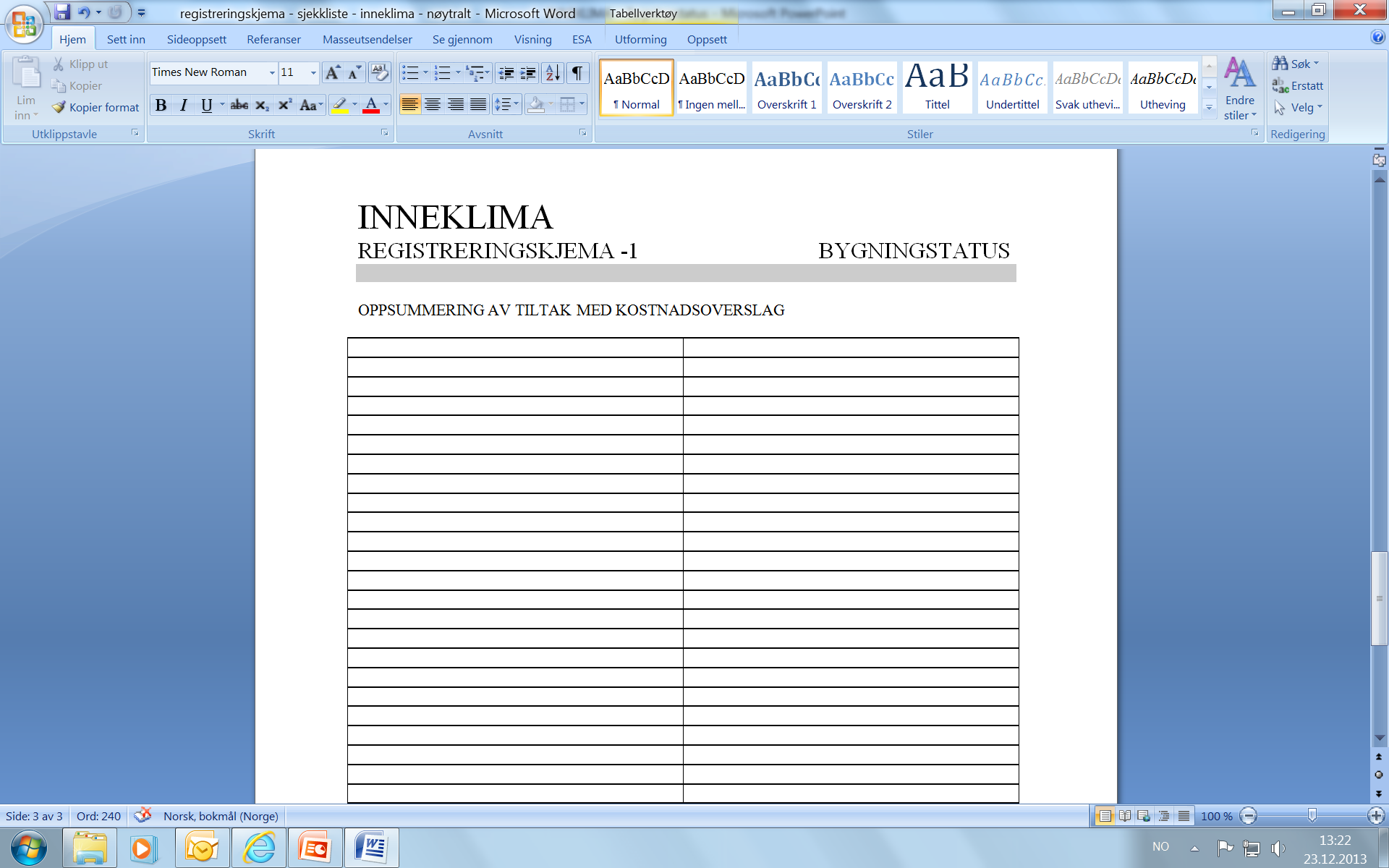 Kostnadsoverslag Inneklima
Ventilasjon
M2
M3/hm2
Kr/m3 (inkl bygg, rådgiver etc)
Uforutsette kostnader =  (+20%)
MVA = + 25 %
Kostnadsoverslag Inneklima
Honorar rådgivning (+ reise, +måleutstyr, +kopiering )

Ventilasjonsanlegg/m2, 
                              (NB ! teknisk rom )
Varmeanlegg/m2
Golvbelegg – fjerning teppegolv/m2
Solavskjerming / vindu /stk
Vindu / stk
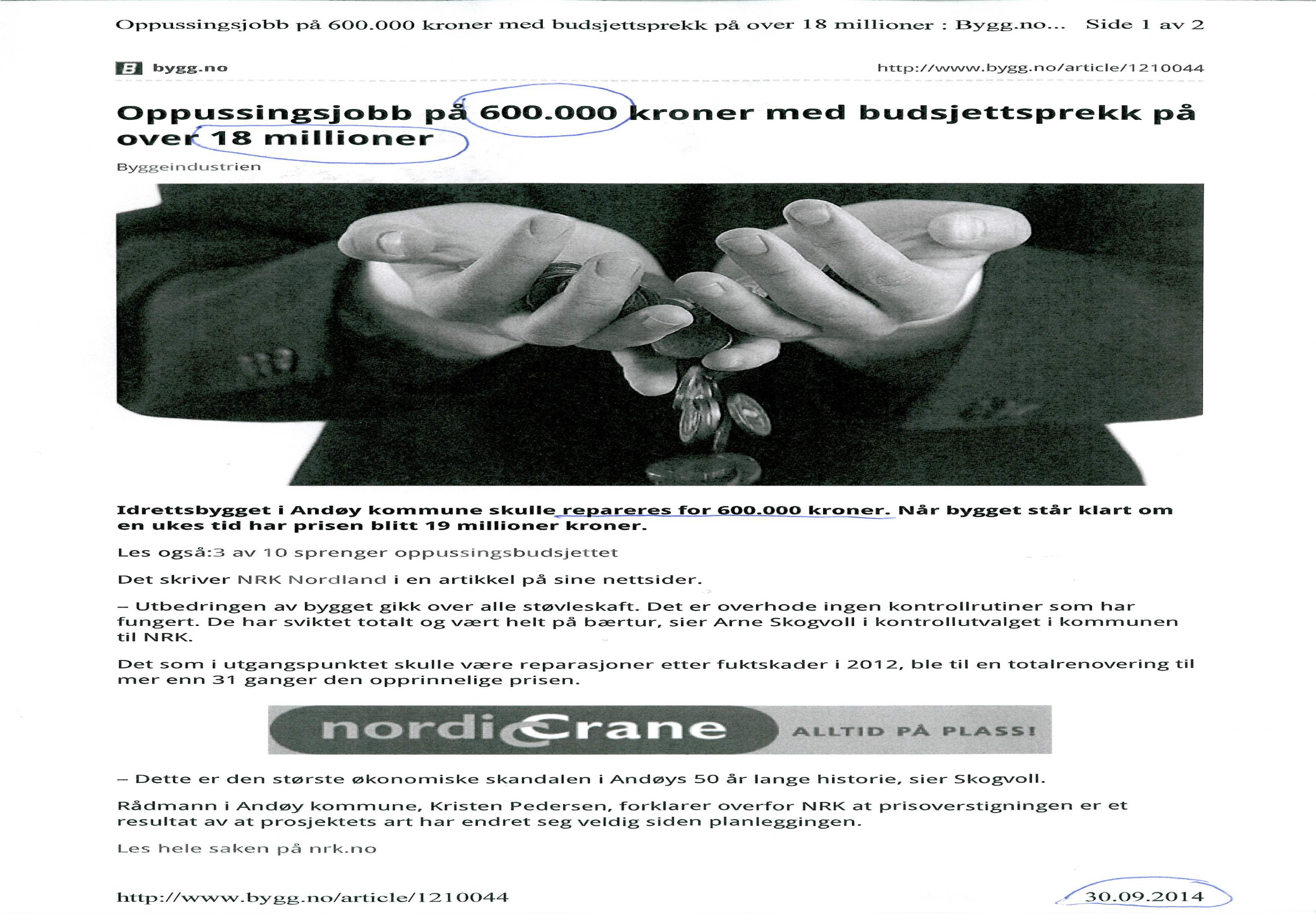 Rapport InneklimaSamlet oversikt med kostnader
Må gi samlet oversikt over kostnader

Alle bygg - avvik må medtaes
Samlet oversikt skoler - 1996
Samlet oversikt barnehager 97
Godkjenning i forhold til : ”Forskrift for miljørettet helsevern”
”Trondheimsmodellen”:
Arbeidsgruppe : skole - byggforvalter – miljørettet helsevern

Kartlegg fysisk miljø

Samlet Rapport, med kostnadsberegning

Politisk behandling